L’association Equipage avec le conseil général   pour rechercher 
des Accueillants Familiaux
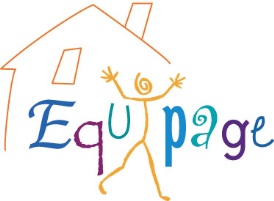 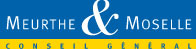 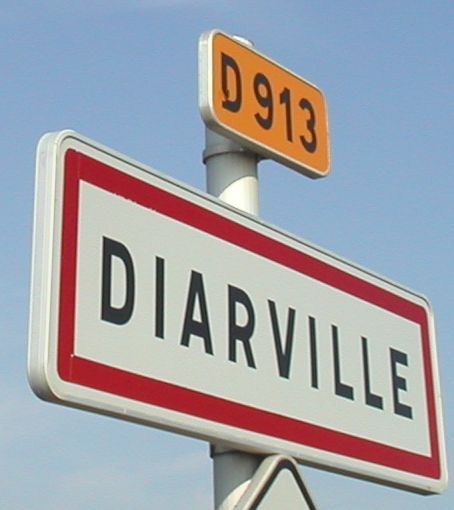 Pour                
accompagner des personnes handicapées dont certaines fréquenteront l’accueil de jour du Foyer d’Accueil Spécialisé de Diarville
Vous habitez le Saintois
Votre foyer a une ou plusieurs chambres disponibles
Vous avez des qualités d’accompagnateur
Un revenu d’appoint vous semble intéressant…
Devenez accueillant familial!
Et si on faisait 
un bout de chemin ensemble ?
L’ accueil familial est un statut réglementé  par le code de l’action sociale et des familles, pour accueillir à son domicile, à titre onéreux, une personne âgée ou handicapée. La personne qui accueille doit obtenir un agrément du président du conseil général.
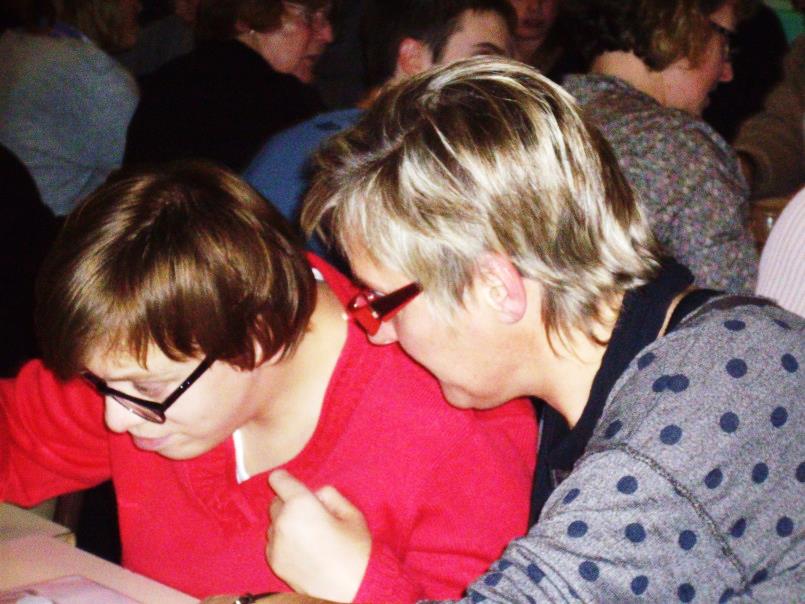 Accueillant familial agréé!
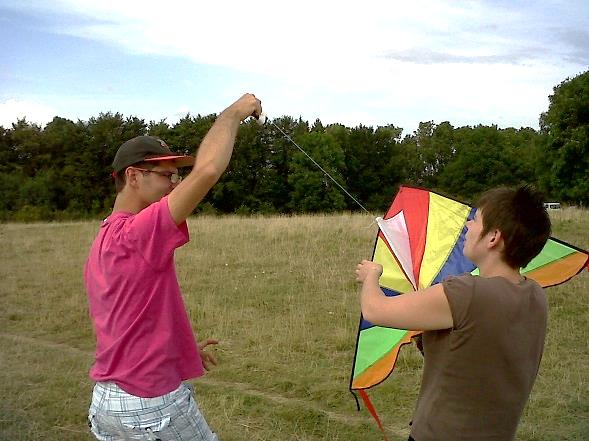 Votre métier
Vous accompagnez la personne handicapée dans sa vie quotidienne.

Vous l’aidez dans ses démarches, ses gestes quotidiens, ses sorties…

Dans la journée, elle peut fréquenter le FAS  Equipage et rentrer chez vous, le soir. 

Le week end, et aux vacances,  elle peut rentrer dans sa famille ou être hébergée, en temporaire, au foyer ou dans un centre de vacances.

Vous êtes attentif à ses besoins et son bien être.

Elle partage votre vie de famille.
Votre rémunération
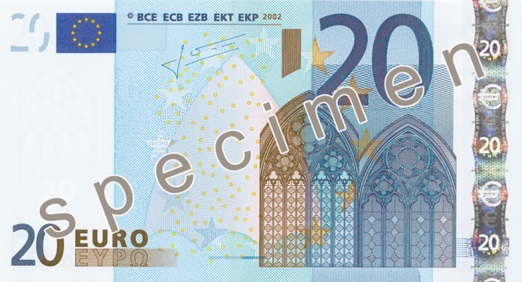 Elle comprend cinq indemnités :
Rémunération journalière pour services rendus équivalent à deux fois et demi le SMIC horaire 

Indemnité de congés payés, cinq semaines par an 

Indemnités de frais d’entretien 

Indemnité de sujétions particulières , liée à l’état de la personne accueillie

 Indemnité de mise à disposition de la chambre.
Témoignage
Mado et Jean-Pierre Trottier ont accueilli pendant 5 ans, 
Michelle, 40 ans , qui fréquentait dans la journée un centre d’Aide par le travail et  retournait dans sa propre famille le week-end.
«  A la maison, Michelle avait sa chambre.  Elle disposait de la salle de bains familiale. Elle partageait notre vie ». 
«  Les seules vraies contraintes étaient les horaires du taxi le matin et le soir, du lundi au vendredi
« .. Je l’aidais pour la toilette, les repas, le coucher. Il fallait parfois raconter des histoires , jouer aux petits chevaux…  On pouvait l’emmener à la fête de la musique  ou au ciné. »
Qui contacter ?
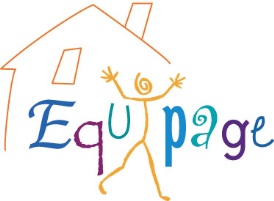 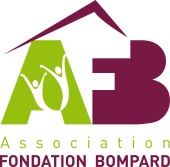 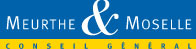 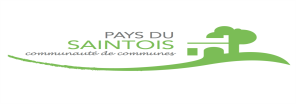